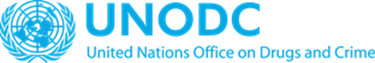 2024 National Annual Prosecutors Conference, Lusaka, Zambia 16-18 September 2024
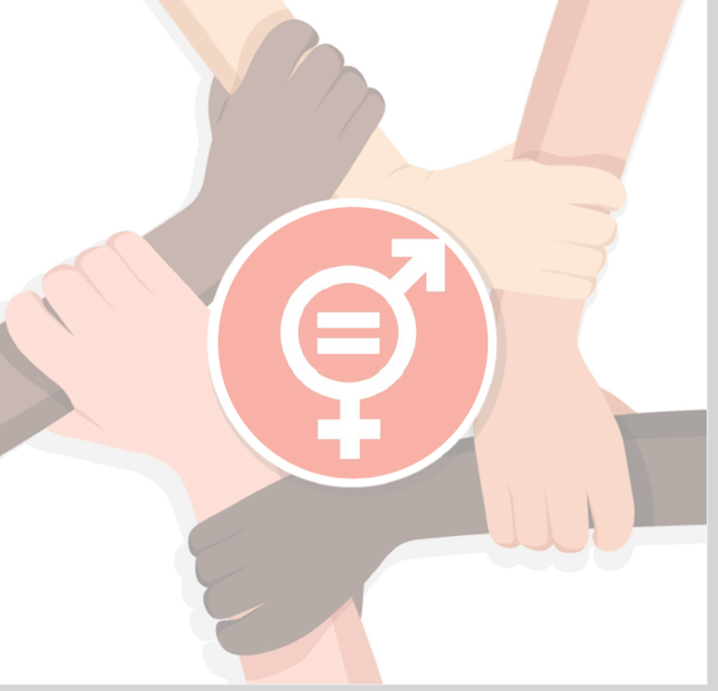 UNODC REGIONAL OFFICE FOR SOUTHERN AFRICA
LINDA NAIDOO
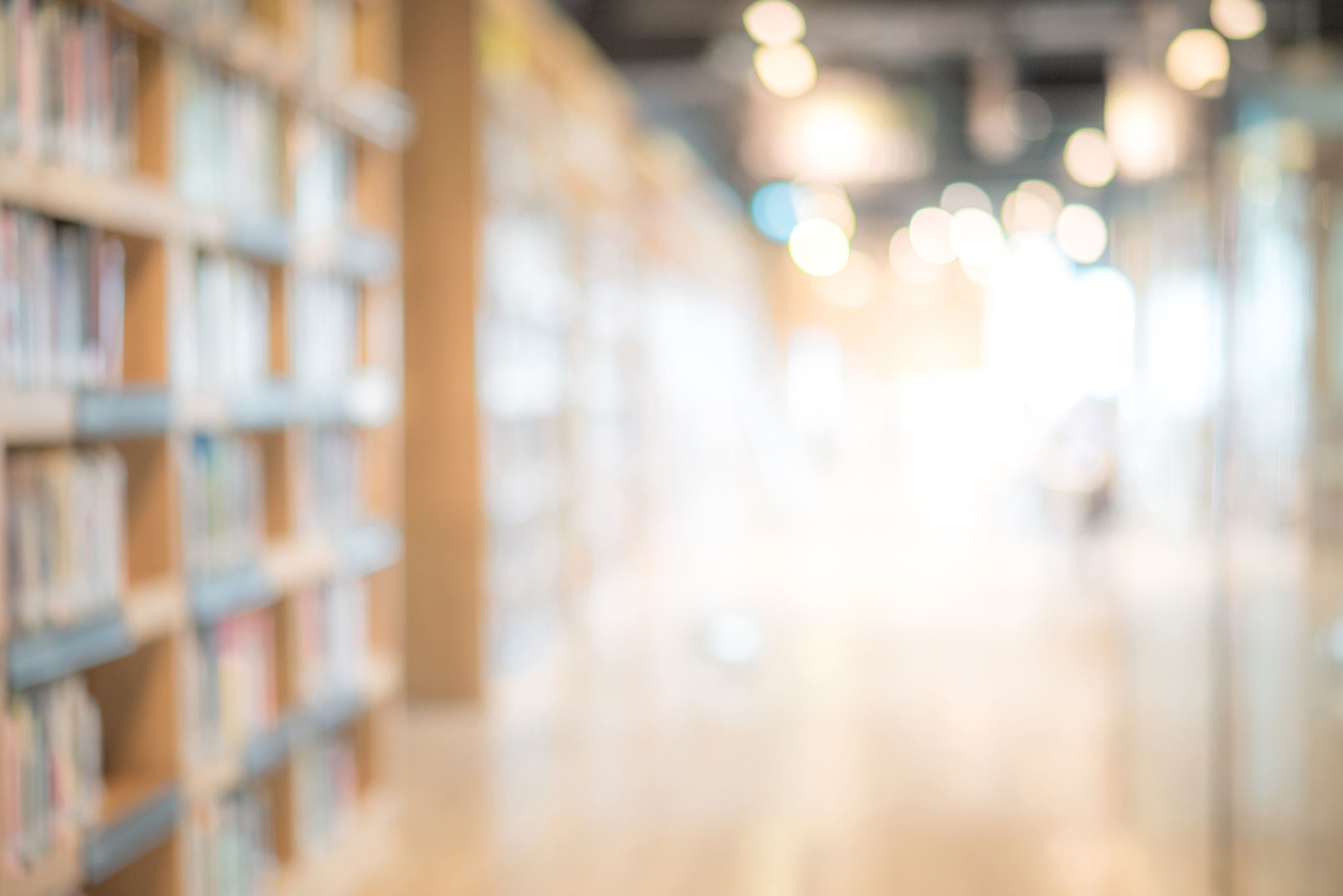 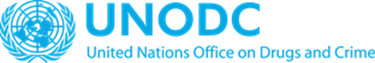 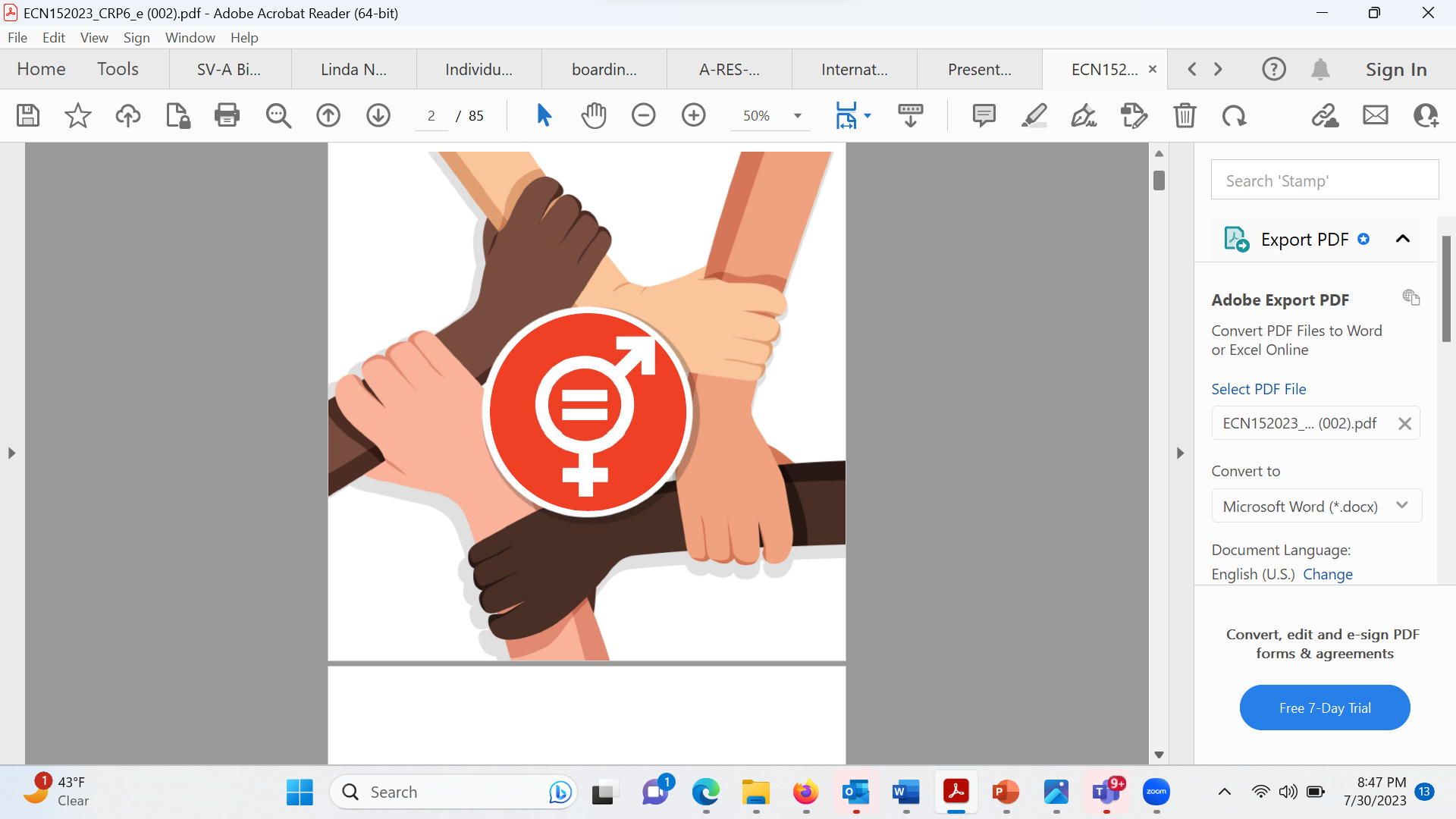 REVIEW OF  FEMICIDE
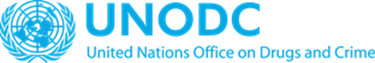 Is FEMICIDE a problem? 

How do we know that? 

Can we prevent femicide?
What are we doing to address femicide?

What is femicide?
KEY QUESTIONS
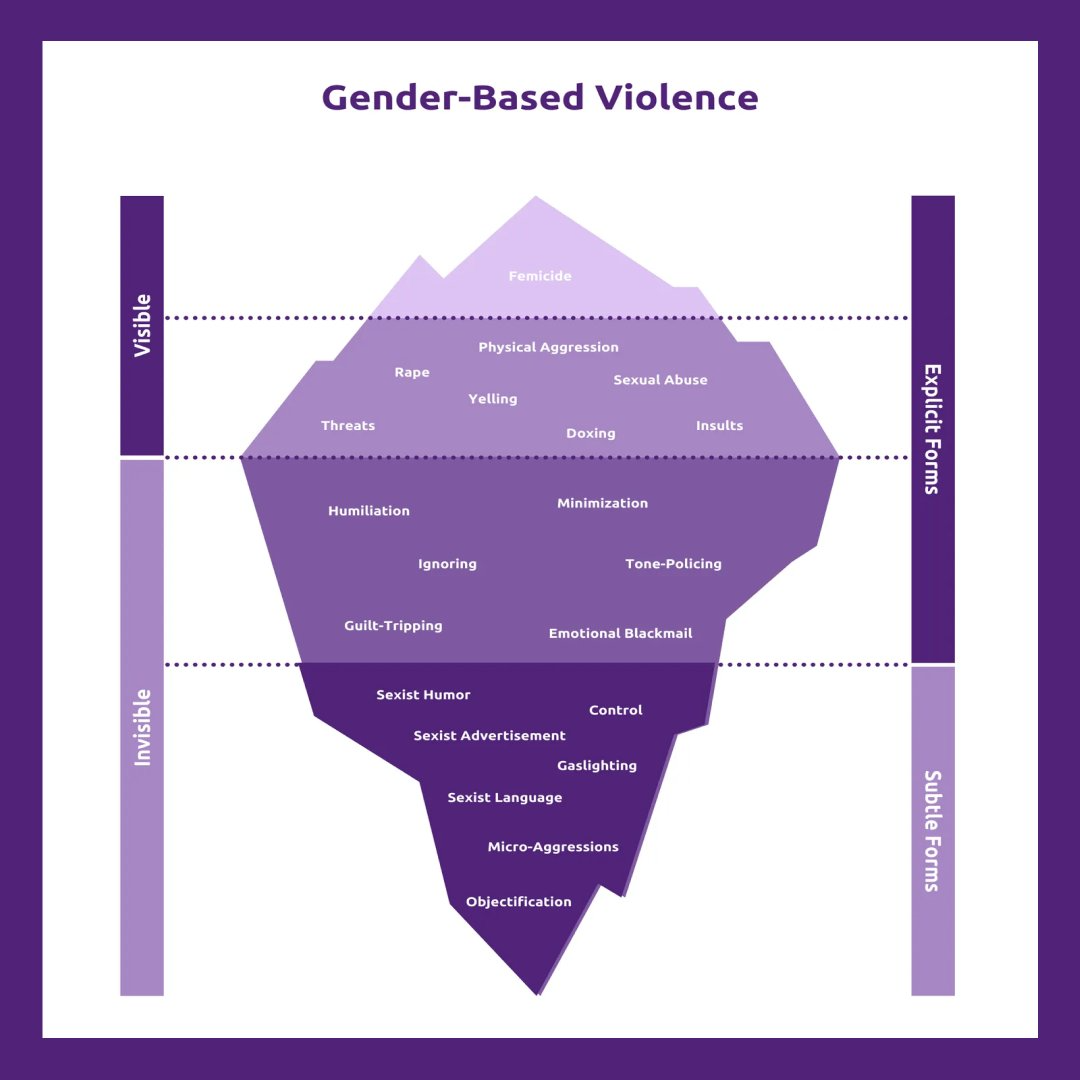 Femicide: tip of the iceberg of GBVAW
Diverse meanings of femicide
Femicide  killing of women because of gender i.e women, girls 

Killings by Intimate Partners, family, non-intimate partners
Sexual homicide
Cultural & religious practices: Dowry related killings, honour crimes
Other deaths of women and girls as a consequence of discrimination/identities: unsafe abortion, FGM, LGBTQI+, sex workers, gangs, disabilities etc
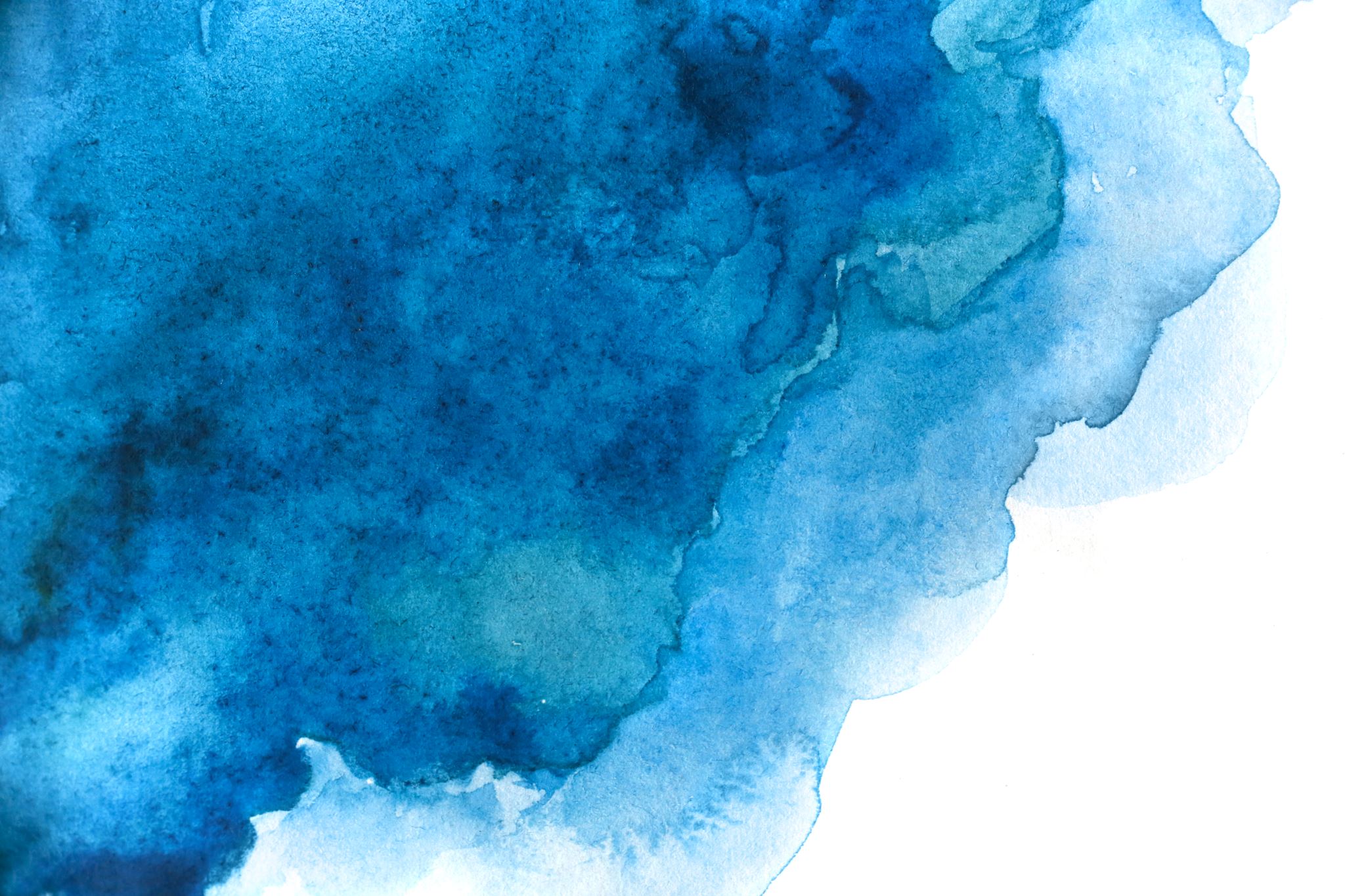 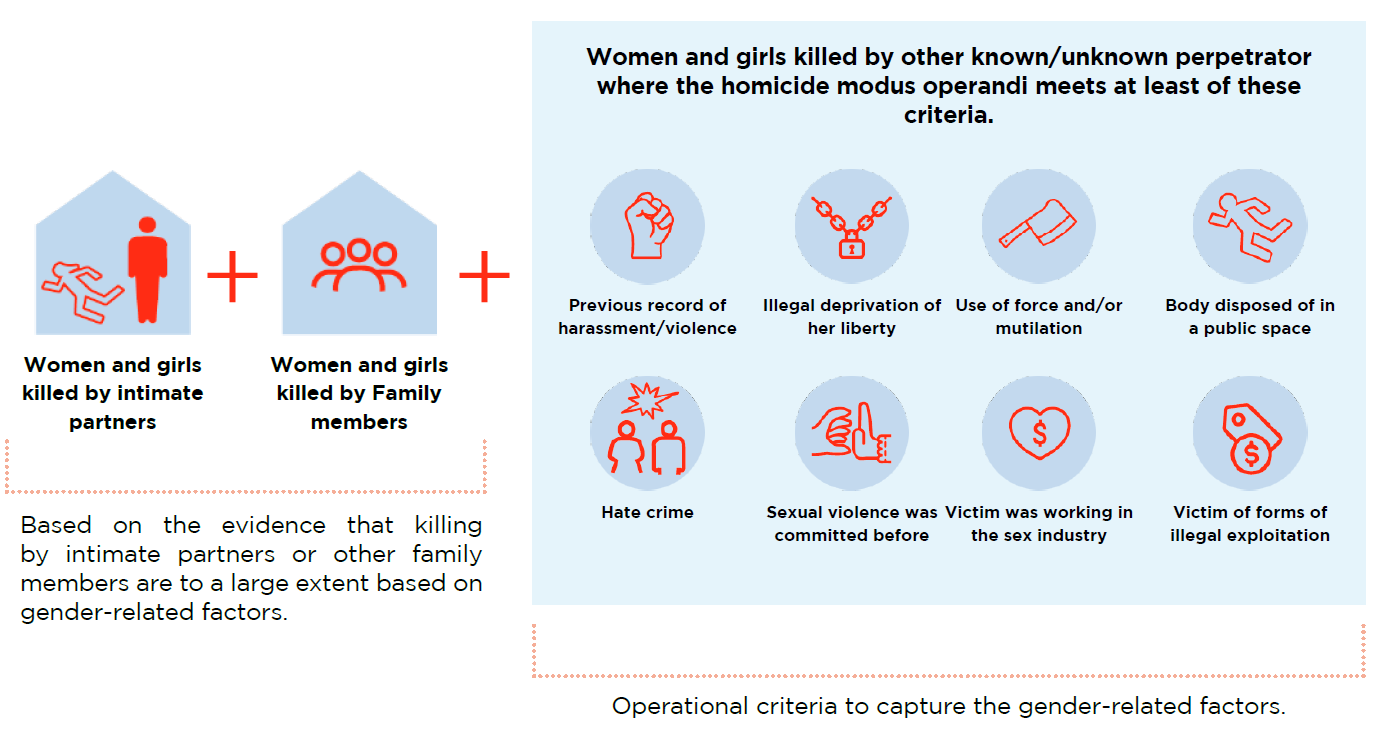 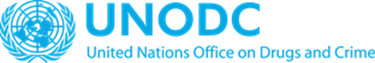 UNODC/Statistical framework for measuring  gender-related killing of women and girls
6
Diversity of challenges & responses to femicide globally
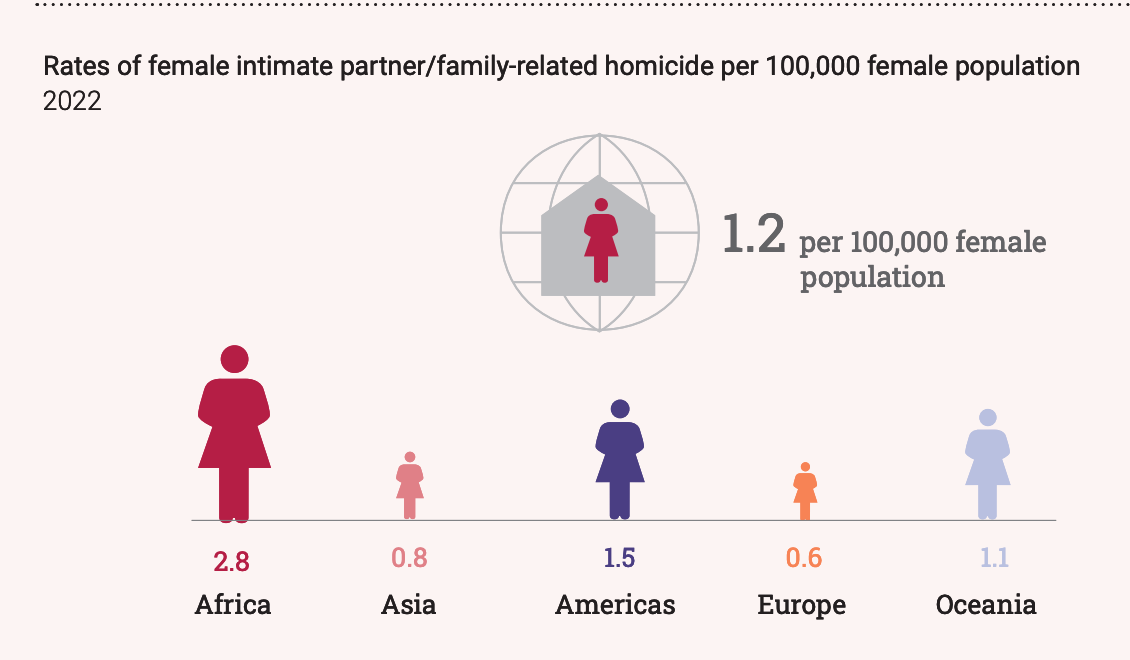 DIVERSITY OF CHALLENGES
Lack of social/political understanding
Lack of / insufficient data
Inadequate investigation / impunity
Inadequate / insufficient measures to prevent / protect
RESPONSES 
GBV Prevention strategies (Risk assessment / protection measures)
Legal reform (criminalisation)
Protocols for investigation
Data collection / Femicide observatories 
Femicide Reviews / DHR / DVFR
3- PILLAR APPROACH TO WHOLE OF STATE FRAMEWORK (approach promoted by Org Econ Coop Dev. for eliminating GBV on access to justice & accountability)
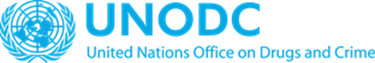 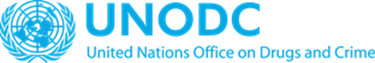 Why Femicide Reviews
Evidence based approach
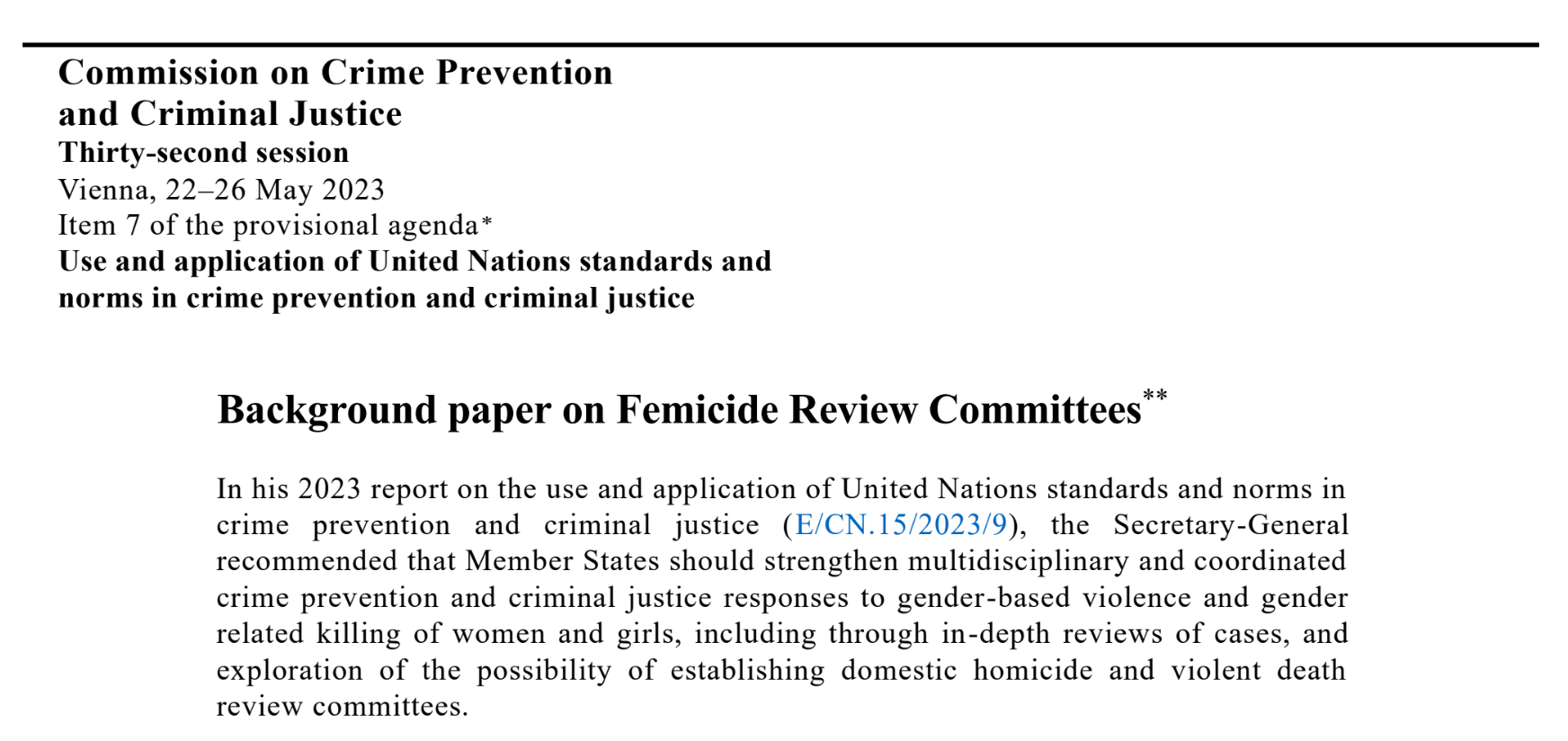 10
[Speaker Notes: . The SG in his report on use & applic of UN N&S in CPCJ, recommended that MS shud strengthen multidisciplinary & coord CPCJ responses to GBVF through review of cases; est. of Femicide Reviews.]
What Femicide Reviews entail ?
[Speaker Notes: Ministry of Community Development and Social Services]
WHY are FEMICIDE REVIEWs needed?
Elements in femicide reviews
A WHOLE NEW METHODOLOGY
CJS Investigation vs. Femicide reviews (1)
Femicide Review
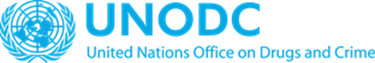 Multi-agency review process, involving public and private actors, that is conducted following a femicide (GBVAW killing)

Systematic examination of circumstances surrounding death, to identify what lessons can be learned from them, in order to improve responses to GBVAW & help prevent future deaths

It’s a process separated and different from CJS proceedings.
When: how femicide reviews relate to other legal proceedings?
Conviction / final decision
Investigation / Trial
Killing
Femicide Reviews
Outcomes of femicide reviews
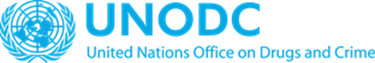 Data and information collected. Ex:
Number of deaths / deaths reviewed
Demographics of victims / perpetrators
Incident characteristics
Risk factors
Final reports / issues of confidentiality / publicity
Recommendations
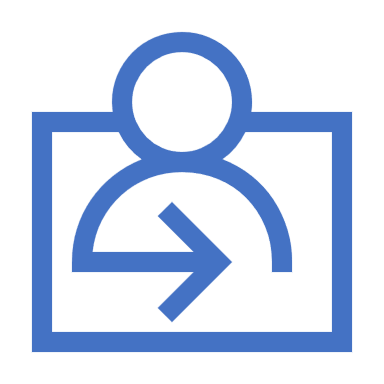 Impact & challenges
Can femicide reviews be introduced in any country or context?
THAT'S IT! Thank you!
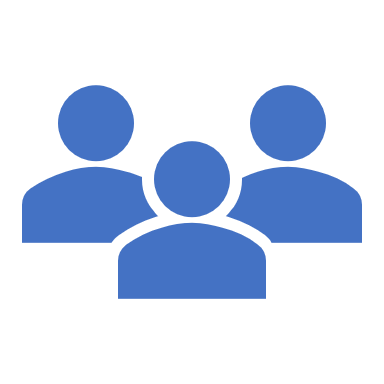 Whole of society/state approach!!